“AUC Mandate – Countdown to Launch!”
October 9, 2019
Presenters
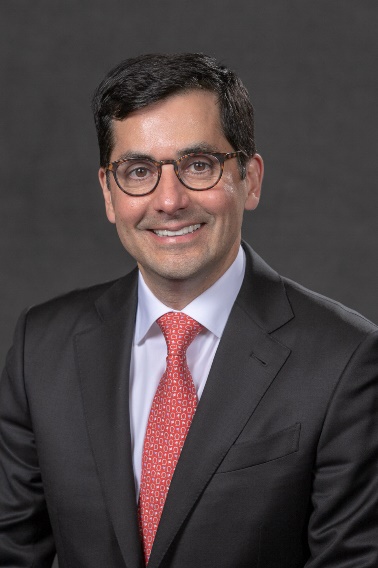 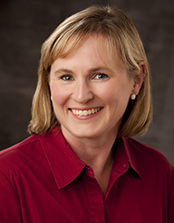 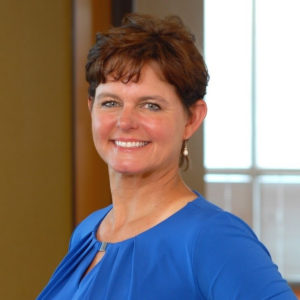 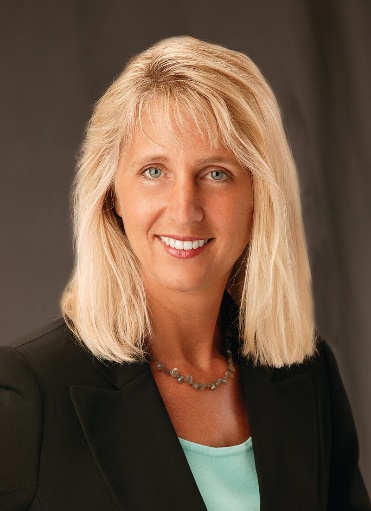 Ezequiel Silva, MD
Linda Wilgus, CPA,
Molly Craven, MD
Jen Coleman
[Speaker Notes: ACR Economics Commission Chair Dr. Ezequiel Silva will briefly explain current Clinical Decision Support requirements.
Linda Wilgus - RBMA Federal Affairs Committee Chair - explores how the mandate impacts business managers and why your practice should work with referring providers now to get ready.
Mike Bohl, I-H-E International Radiology Planning Committee Co-chair, and Chief Operations Officer, Radiology Group, PC, SC - outlines steps you can take to implement CDS in your practice and interact with CDS on a daily basis.]
Q+A Panelist
Bob Cooke Vice President National Decision Support Company
     Care Select™ Imaging/ACR Select®
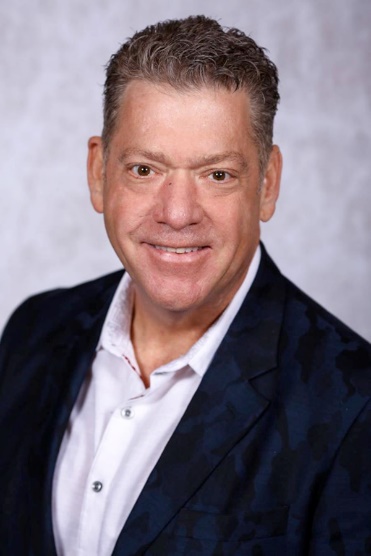 [Speaker Notes: SHAWN FARLEY – 

After the presentations - We will be joined during the Q+A Session - by Bob Cooke – Vice President of the National Decision Support Company. 

With that – we will get right into our first presentation by Dr. Ezequiel Silva. 

Dr. Silva?]
Helpful Reminders
Check Audio Setting (Computer vs Phone)
Type Questions Into “Questions” Pane 
Will Receive Webinar Recording Link
Post-Webinar Survey in Follow-up Email
Imaging Appropriate Use CriteriaThe Latest Heading Into 2020
Ezequiel Silva, MDACR Economics Commission Chair
Past Webinars in this Series
Sept 2018
Dec 2018
Feb 2019

Find links to these webinars at ACR.org/CDS
The Acronyms
PAMA: Protecting Access to Medicare Act
AUC: Appropriate Use Criteria
qCDSM: Qualified Clinical Decision Support              Mechanism
PLE: Provider-led Entity
FP: Furnishing professional
OP: Ordering professional
PCA: Priority Clinical Areas
Original Timeline
NOV 152015
APR 1
2016
JAN 1
2017
JAN 1
2020
Consultation
required
Outliers
identified
List 
qCDSMs
Specify
AUC
criteria
March 31, 2014: PAMA Becomes Law
Updated Timeline
Latest implementation schedule in 2019 Final Rule ***
JANUARY
2020
JULY
2018
DECEMBER
2019
JANUARY
2021
JANUARY
2023 OR 2024
Educational
and Operations
Testing Period
Start Date
(Payment at
Risk)
Outliers
identified
Voluntary Reporting Period
-QQ Modifier
Educational
and Operations
Testing Period
*** No updates in 2020 MPFS proposed rule
CMS Rules for AUC Program
Ordering professionals must consult AUC.
Consultation via qCDSM software integrated in EHRs or via stand-alone web-based portals 
There must be at least one qCDSM that offers a no cost web-based portal (currently 3 free options)
Tool must provide immediate feedback to ordering professional on appropriateness guidance.
Agency approves multiple qCDSMs (currently 15 options) capable of either integrating directly into, or are seamlessly interoperable with, existing health IT systems.
10
New Information About the Program – Dec 2018
https://www.cms.gov/Outreach-and-Education/Medicare-Learning-Network-MLN/MLNProducts/Downloads/AUCDiagnosticImaging-909377.pdf
More Recent Information on the Program
Nothing about AUC in the CY2020 Medicare Physician Fee Schedule Proposed Rule
Claims Guidance (Released July 2019)
CMS Transmittal 2323 (CR11268)
https://www.cms.gov/Regulations-and-Guidance/Guidance/Transmittals/2019-Transmittals-Items/R2323OTN.html
MLN Matters: MM11268
https://www.cms.gov/Outreach-and-Education/Medicare-Learning-Network-MLN/MLNMattersArticles/downloads/MM11268.pdf
Priority Clinical Areas
8 Priority Clinical Areas
For Outlier determination
“Upon full program implementation, please note that AUC consultation is required for all advanced diagnostic imaging services, not just those within the priority clinical areas.”
Outliers
Will be subject to prior authorization
“Before the prior authorization component of this program begins, there will be notice and comment rulemaking to develop outlier methodology”
Source: CMS Transmittal 2323
What is expected heading into 2020?
Existing timeline re-stated
2020: Education and Operations Testing Period
“During this phase of the program claims will not be denied for failure to include…or for misreporting AUC information…”
“During CY 2020 we expect ordering professionals to begin consulting qualified CDSMs and providing information to the furnishing practitioners and providers for reporting on their claims.”
2021: Full implementation ***
“Full program implementation is expected January 1, 2021.”
Source: CMS Transmittal 2323
Claims processing in 2020
NPI of the ordering professional must be on claim.
There is a distinct G-code for each of the qualified CDSMs.
G1000 – G1010
Eight new modifiers were created for AUC outcome
Hardship Modifiers
Ordering professional is not required to consult a clinical support mechanism due to:
MA: Patient with suspected or confirmed emergent condition
MB: Insufficient Internet Access
MC: EHR or CDSM vendor issues
MD: Extreme and uncontrollable circumstances
Adherence Related Modifiers
The order:
ME: Adheres to the AUC in the CDSM consulted 
MF: Does not adhere
MG: Does not have an AUC in the CDSM consulted
Unknown
MH: Unknown if OP consulted a CDSM…related information was not provided
Operational Questions
CMS Aware of several issues and working towards solutions
“A subsequent CR will follow at a later date that will further operationalize this AUC policy.” (CMS Transmittal 2323)
Operational Questions
Where will the ordering provider’s NPI go on the facility claim form?
How will “adhere” and “not adhere” be defined?
qualified PLEs, including the ACR, are currently working on this
How will claims be handled where there are multiple imaging tests ordered by different providers, using different CDSMs? 
How will AUC information between OP and FP be shared, documented and maintained?
Critical Access Hospitals
CMS has stated that critical access hospitals (CAHs) are not “applicable settings”. 
How will CMS know if a professional component claim was for an imaging test performed at a CAH?
Questions may be sent to PAMA-AUC@acr.org at any time.
Getting Ready for Appropriate Use CriteriaHow do radiology groups prepare?
Linda Wilgus, CPA, MBA
RBMA Federal Affairs Committee Chair
10/9/2019
24
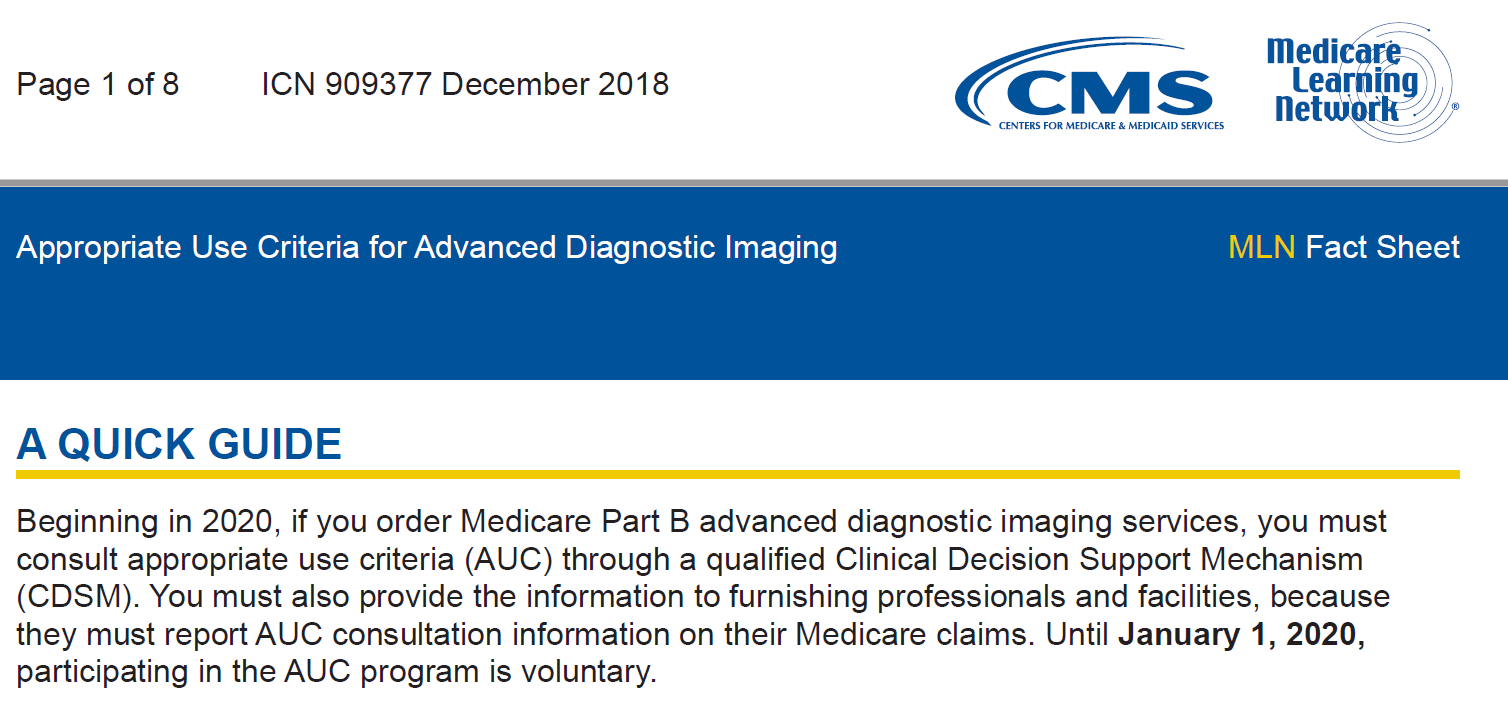 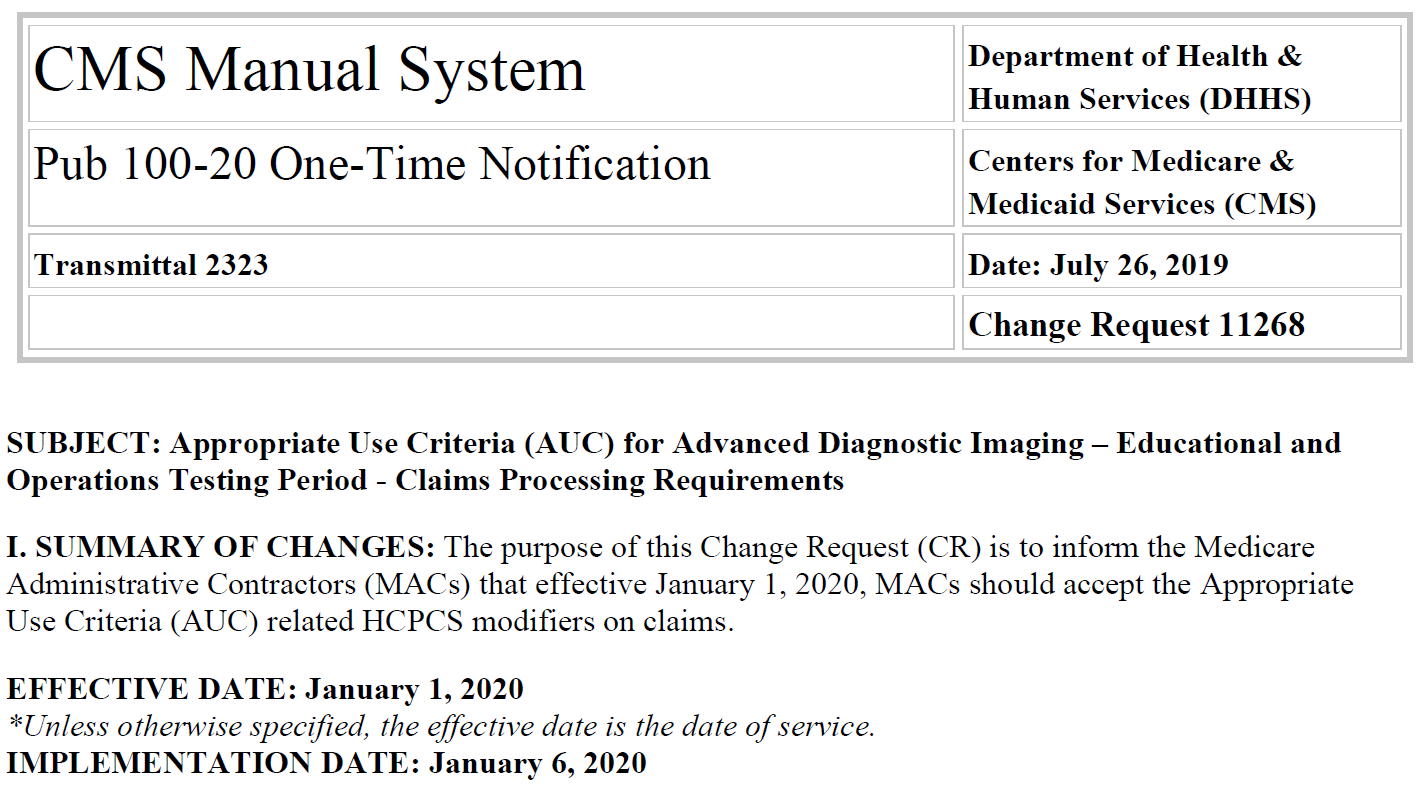 What we know…..
As of today the program has not been delayed, therefore 1/1/2020 will begin the operational and testing year for Appropriate Use Criteria.
No financial penalties will be assessed during this time period.
Beginning January 1, 2021 Medicare reimbursement to rendering providers will be contingent upon this reporting.
It does not matter it the exam adheres or does not adhere to appropriate use criteria for payment to be rendered, only that AUC was consulted.
This program applies only to traditional Medicare patients, not Medicare Advantage patients.
What we know…..
CMS has made the following exceptions for AUC consultation/reporting:
Emergent services when provided to patients with emergency medical conditions as defined by EMTALA.
Inpatients
Critical Access Hospitals
Ordering professional that experience a significant hardship such as:
Insufficient internet access
Electronic Medical Records or CDSM issues
Extreme and uncontrollable circumstances
10/9/2019
28
What we know….. The CDSMs
How to find a clinical decision support mechanism?Check with your EMR vendor or CMS website, illustrated here.* means a free version is available on the web.
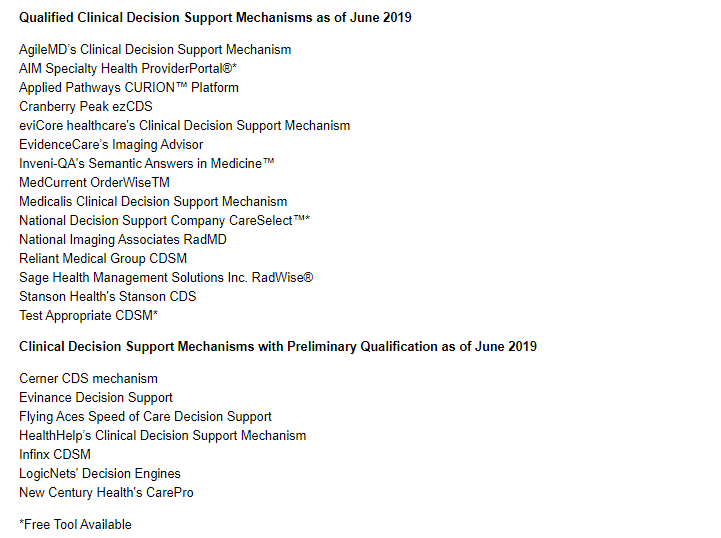 10/9/2019
29
What we know…..The G Codes
10/9/2019
30
What we know….. The Modifiers
10/9/2019
31
What we don’t know…
Is the industry ready?
How will the Emergent/EMTALA exemption be interpreted in the ER setting?
We are still uncertain about the Critical Access Hospital exemption and the billing of the professional component?  Will the MACs automatically recognize this relationship?  Will we need to add a modifier?
How best to communicate AUC consultation when the charge line has exceeded the limit of 4 modifiers?
When an exam has been changed, does AUC need to be consulted again?
When Medicare is the secondary payor?
Will CMS recognize the MH modifier in 2021 when the financial penalties are implemented?
10/9/2019
33
What should we do….
Radiology providers should be discussing with their billing vendors/software platforms on their readiness to process the identified G Codes and Modifiers.
From an electronic order interface
From a manual process
Educate your physicians and staff about the program.
Implement processes and workflows 
Audit and report compliance
Communicate compliance to ordering providers
What should we do… Hospital Partners
Is your hospital leadership aware of this requirement?  
Meet with those in charge of the implementation.
Offer to be a part of the implementation team.
Meet regularly and often.
Find out how are they educating their referring providers regarding this AUC requirement.
Understand how the hospital will be passing the G Code and modifier information to your organization within your billing files.
If electronic interface, involve those responsible as early as possible for programming efficiency.  
Discuss/resolve “feedback” to referrers who are not yet complying with the requirement.
What should we do…..Referring Providers
Run a report of your referring providers, create a plan on how to meet/educate them on AUC.
Have them check with their EMR vendor to see if they have integrated with or plan to integrate with a Clinical Decision Support Mechanism (CDSM).
Tell them to sign up for a qualified CDSM’s free version.
Help them document their strategy for AUC compliance.
They should understand their workflow, involve/educate their schedulers.
They need to educate their physicians and physician extenders on AUC requirements.
They should have regular, ongoing meetings with your radiology provider to communicate implementation.  Ask to be a part of their implementation team.
Ask them how they plan on providing the AUC/CDS G Code and modifier to the rendering/radiology provider.
Continue to check CMS web site for additional guidance.
10/9/2019
36
We are all in this together….
Share with ACR & RBMA colleagues what works/doesn’t work.
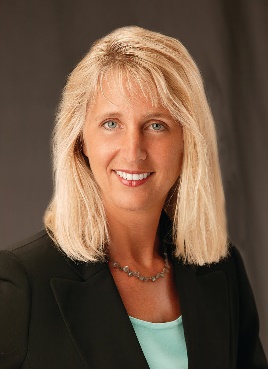 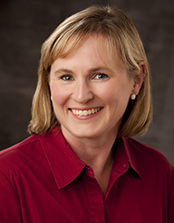 Experience in Northern Michigan:  moving from “trials” to “testing”
Dr. Molly Craven, Family PracticeJennifer K. Coleman, MHSA, FACHE
Why CDS in Northern Michigan?
Began as our group was looking for ways to stay relevant and provide that “added value” to our colleagues
Local physicians had shared their frustration
Intrigued by AUC technology solution
CMS rumors
Early 2014, our group proposed a pilot/trial to the physician organization who supported the pilot and the goal of future discussions with payers for an improved process
This trial laid the groundwork for future adoption of CDS necessary for CMS
Overview of the CDS Trial in Northern Michigan
Conducted before PAMA legislation
Primary Goals:
-Address ordering frustrations 
-Improve appropriateness of orders
-Provide real-time order feedback




                            
                                       -Investigate the feasibility of using an AUC tool
                                       -Determine if physicians find the tool to have clinical utility
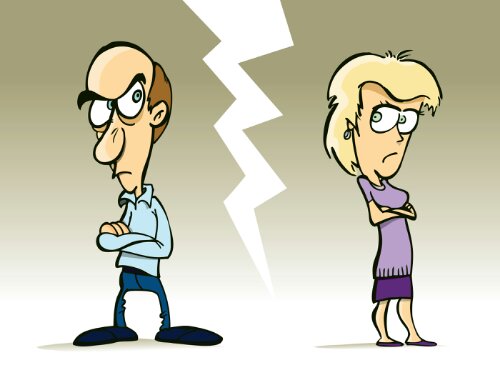 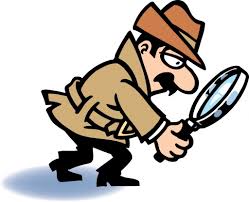 Could a tool work in the office?
“Palatability test” 
Could it benefit physician offices?
Could it benefit patients?
Could it be adopted into to the workflow?
Would physicians use it?
Do physicians find that the tool has clinical utility in their practices?
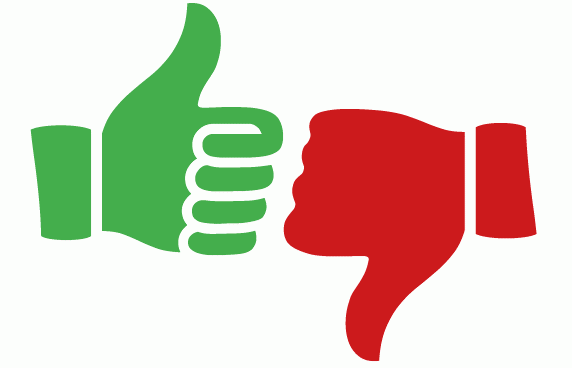 Trial Overview
Nine practices who were members of the physician organization
Physicians had to use the tool (not staff)
Use tool along side prior auth processes (double work for participants)
Limited duration for the trial
Physician organization provided funding for the project (tool cost and small stipend to participants)
No integrated products existed at the time of the trial
Trial designed with statistician as a formal study
Northern Michigan Model
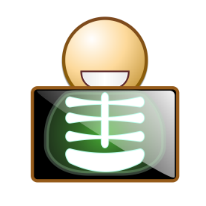 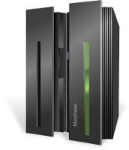 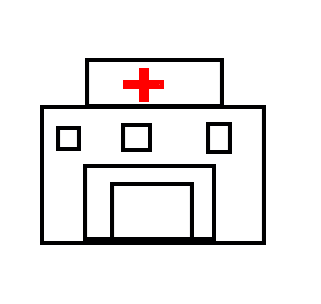 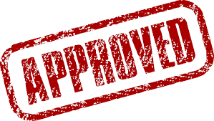 Order Exam with “auth”/DSN (No DSN No Exam)
Request via EMR/EHR or via web portal
ACRselect assigns score 
(0 to 9)
“Auth” (DSN) data sent to claims warehouse
ACR Select overruled with local radiologist discussion & approval
High scores
Exam performed
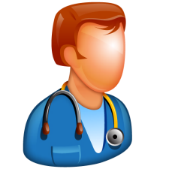 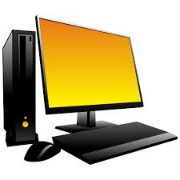 To TPA
Low Scores
If low score  exam is performed:  Low Score shows up on ordering provider imaging report card to track trends/educate/take action
Low  Score ACRselect score upheld
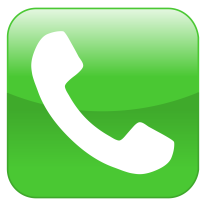 In order to proceed with a low score, the ordering provider must discuss case with regional radiologist panel prior to proceeding-documentation of radiologist approved exception for low score will be made
Key Results? The ordering providers found utility and sustainability in using the tool
Improvement in appropriateness of imaging orders
Flexibility to meet the needs of their individual patients with less administrative cost
Better approach for guiding medical imaging ordering
Quick and easy feedback
More confidence in ordering
Use of the tool in real-time provided hands-on learning
Useful educational tool
Preferred the tool over pre-authorization
Enhanced communication & collaboration 
Supports consultative role of the radiologist
Greater capacity to discuss clinical options with radiologists
The trial provided an opportunity to share findings with payers
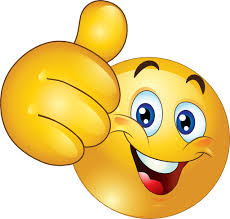 Results = key to future implementation
Positive results make it easier to have conversations with providers as we move toward implementation
Provided some practice before any go-live
“have the ear” of payers
Dr. Molly Craven:  background
Self-described: “One of the last paper-trained residents; IT-challenged.”
Without help from advance care practitioners, 
“I do ALL prior-authorizations”
Participated in CDS trial for three (3) years, while still utilizing RBMs       (Radiology Benefit Managers). 
Observed differences: 
CDS assumes need for study; Algorithm determines correct study, explaining why.
RBM assumes knowledge of correct study; algorithm makes you prove it.
RBM vs CDS
RBM
 CPT/Dx Code
 Multiple Choice Questions
(Hours to days later…)
? Provide Additional Info?
     
           Denial   Peer-Peer    Approval Consult
CDS
    Symptoms       Dx/Body Area
(Immediate   Feedback)
Recommended Study-No Hard Stop 
Evidence-based AUC with 
Resources & References Provided
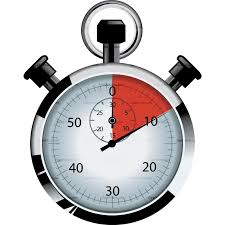 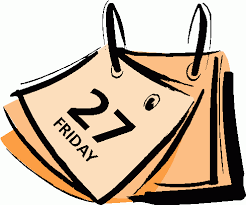 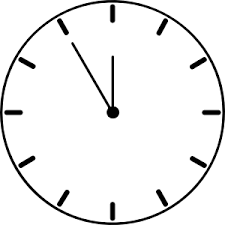 Benefits to the physicians
CDS cuts time in half
RBM process requires multiple steps.
With CDS, Peer to Peer Outcome reaches 100% coverage
Time Saved:
No need to look up CPT codes
No interrupting Radiologist for preliminary information
…Why couldn’t CDS just replace Prior Auth?
Benefits to the Patients
Speed of Approval
Graded recommendations customizes plan for complex patients
Provides educational resources for anxious or demanding patients requesting studies
Post trial
Voluntary use of tool
Continue payer discussions (two payer test programs)
Face to face training of offices participating test programs
Educational meetings with physician organization, physician hospital organizations, providers, specialty section meetings and the health systems
Formally identified and educated “Key Champions” for CDS – GTR and Health System
Facility completed system integration of a CDS tool with a phased roll-out to the providers who place their orders using the health system EHR (inpatient, outpatient, ED)
Continued…
RSCAN topics used by radiologists to engage ordering providers in discussions 
Data review & scenario testing
Education regarding the legislation and go live date 
Education provided at section meetings as well as meetings with  individual offices
Radiologist/health system newsletter
Last phase is to engage private practices not using the health system EHR for ordering imaging studies (integrated and non-integrated)
Considering creation of practice cases for offices as they learn how to use the tool
Ordering provider resources:
Radiologists (real time, hotline)  
Radiologists’ administrative team
Dr. Craven
Health system’s project team
Tool’s evidence documentation within the tool (“display evidence”)
Physician organization
Local guides and training materials  
National toolkits
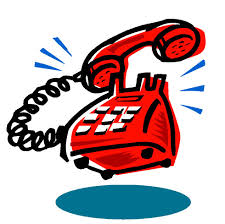 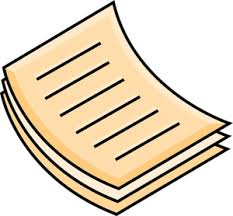 Status of our marketplace
Readiness score?  +/- 70% of orders
Health System has rolled out the tool integration – not all system facilities are fully functional to date
Radiologists fielding questions and reviewing order data – utilizing QA process to question orders submitted through the tool
Independent practices slow to adopt
Education and training are ongoing, prioritizing high volume independent ordering physicians first
1/1/2020 go live discussions
ACR Resources for CDS Implementation
Collection of CDS preparedness materials at: ACR.org/CDS 
R-SCAN at: www.rscan.org. New:  Practices with CareSelect Imaging can now participate in the CDS R-SCAN Registry.
R-SCAN and CDS Imaging 3.0 Case Studies at: https://rscan.org/images/PDFs/RSCAN-Imaging-3.0-Resources-flyer_WEB_F2.pdf 
Materials for referring physicians at: https://www.acr.org/Practice-Management-Quality-Informatics/Practice-Toolkit 
PAMA Brochure
CME-earning Simulations and Podcasts
AC Patient-Friendly Summaries
[Speaker Notes: Shawn Farley will read this.]
Webinar Poll Questions
Which option best describes your profession?
Which professional organization do you belong to?
Thank YouQuestions?
“AUC Mandate – Countdown to Launch!”
October 9, 2019

Good Night!